Взаимодействие с родителями в рамках реализации проекта «Деревья и кустарники родного края» в период экологической недели
ГБДОУ детский сад № 38 Московского района г.Санкт-Петербурга

Воспитатель Ершова Марина Григорьевна
Задание
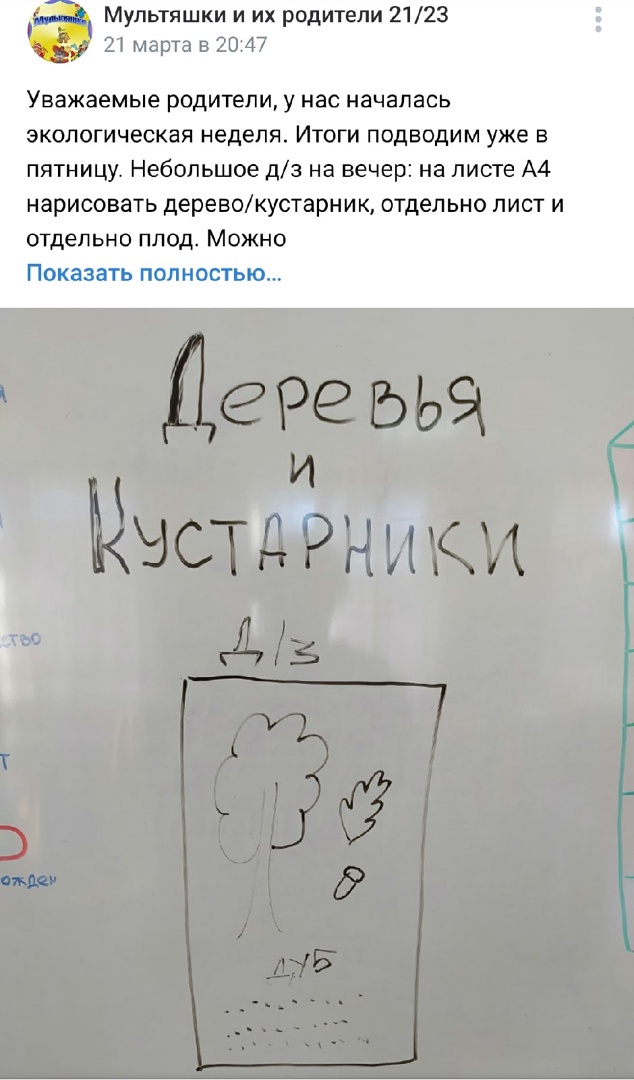 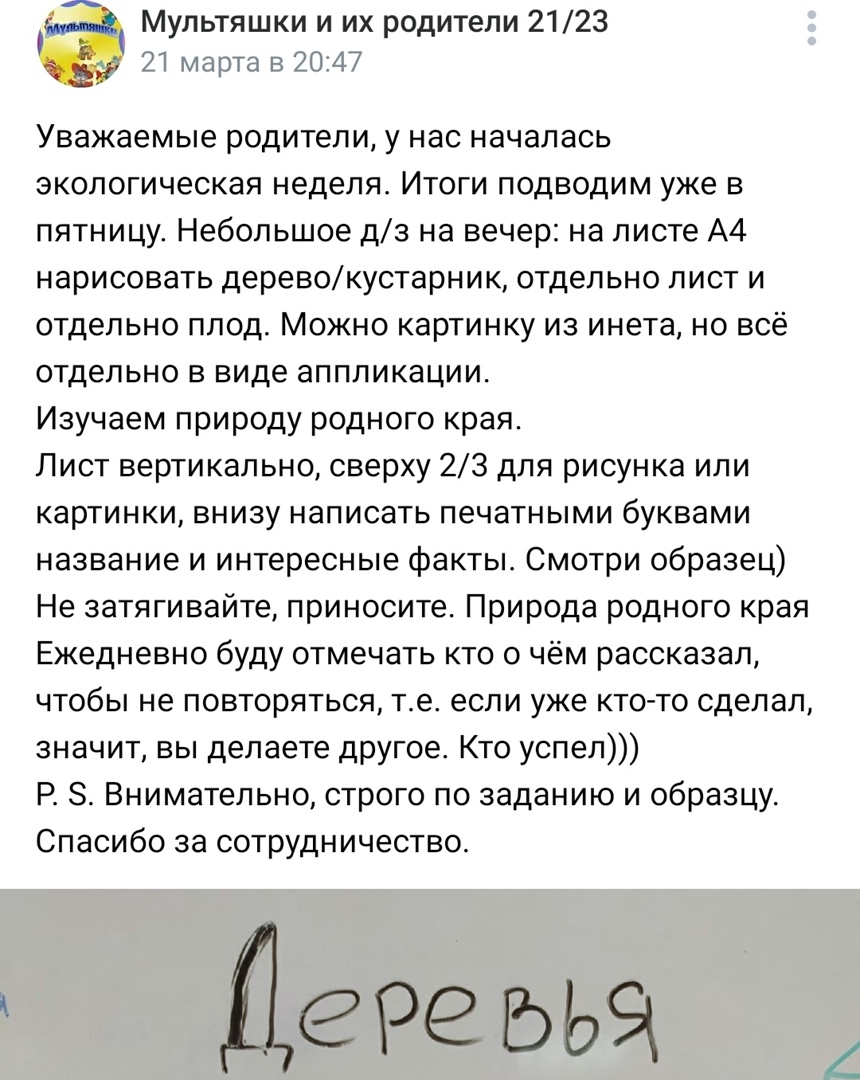 Первые ласточки: из 7/2
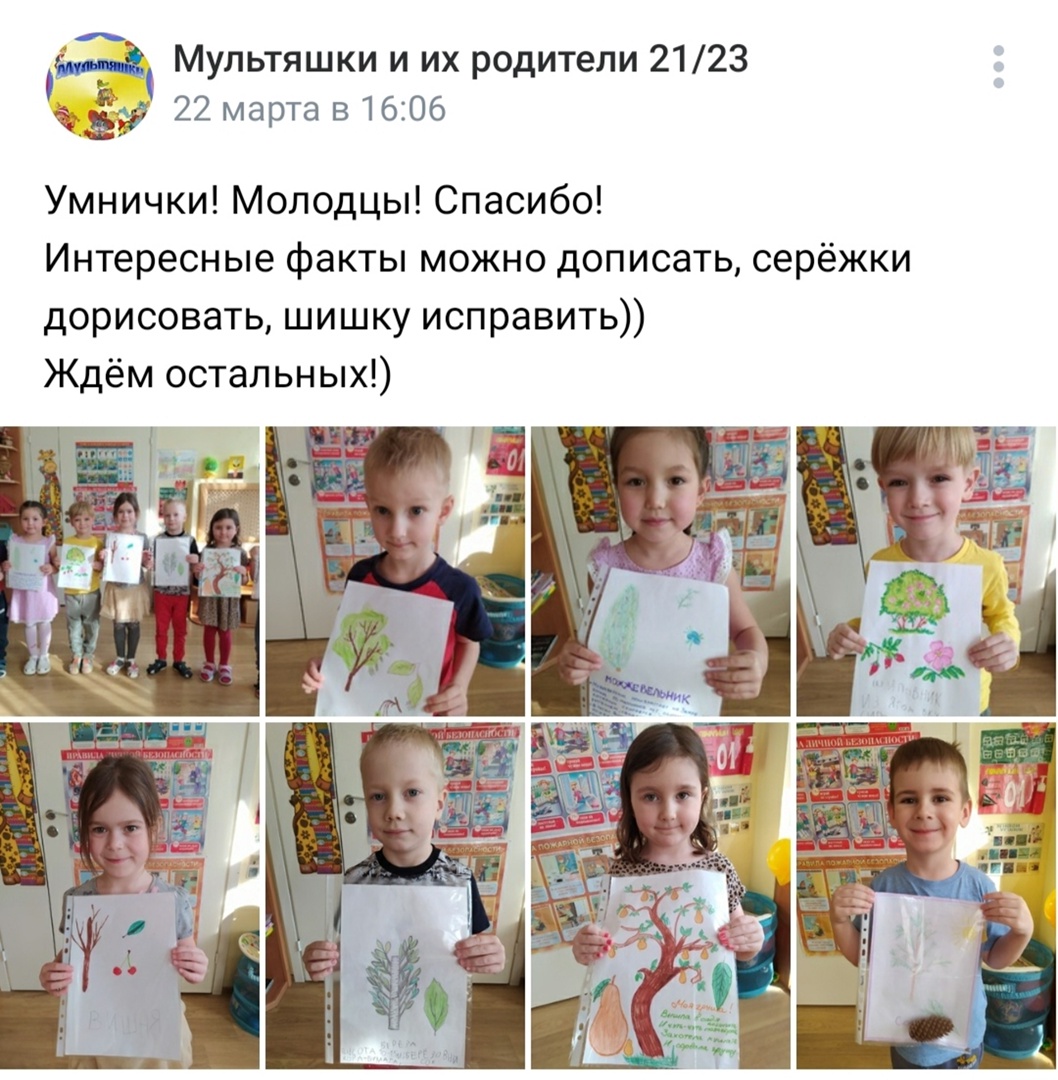 Беседа с родителями
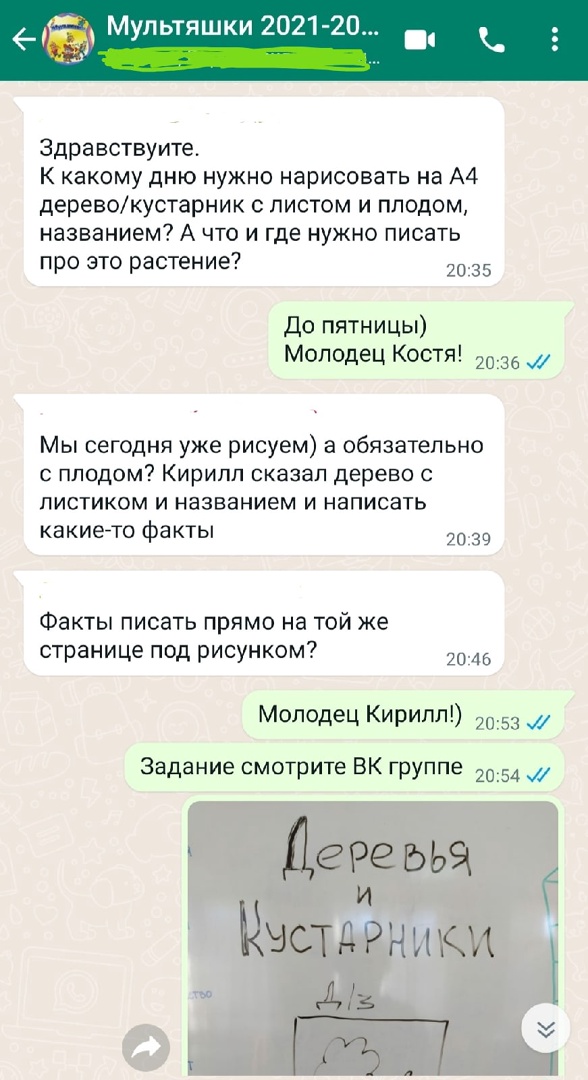 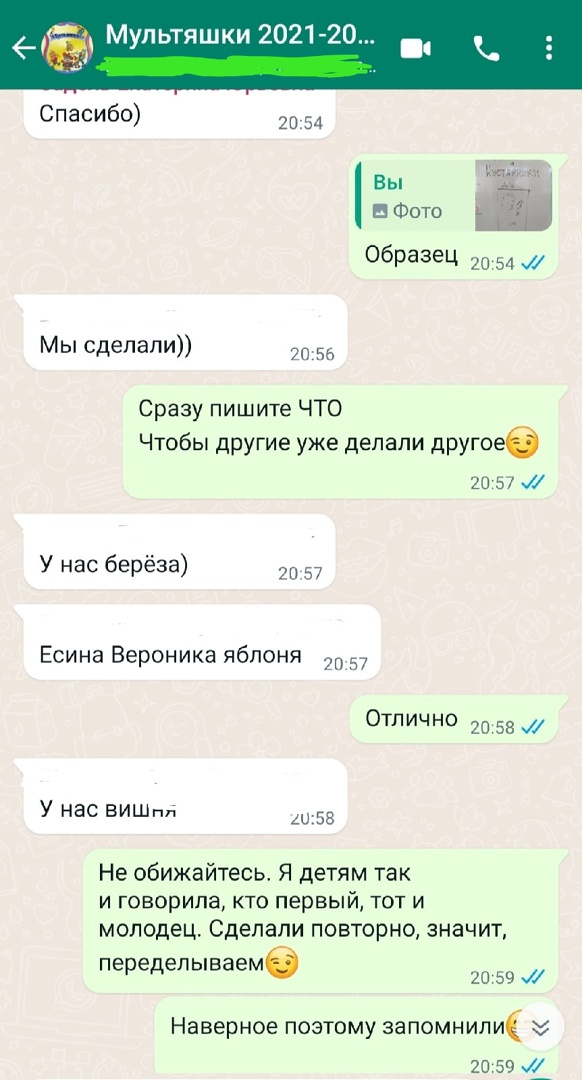 Распределение
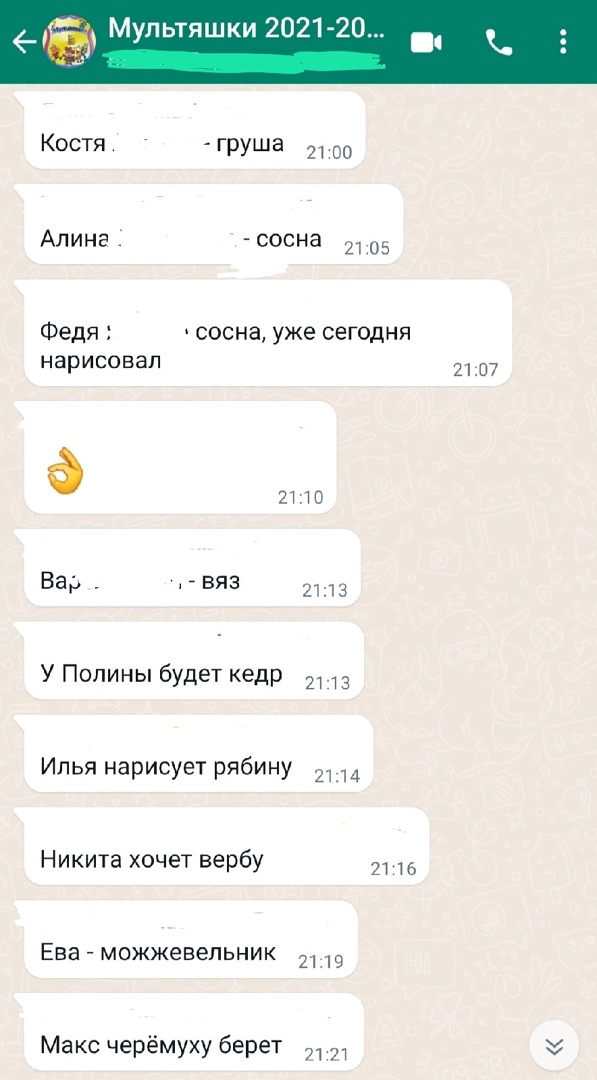 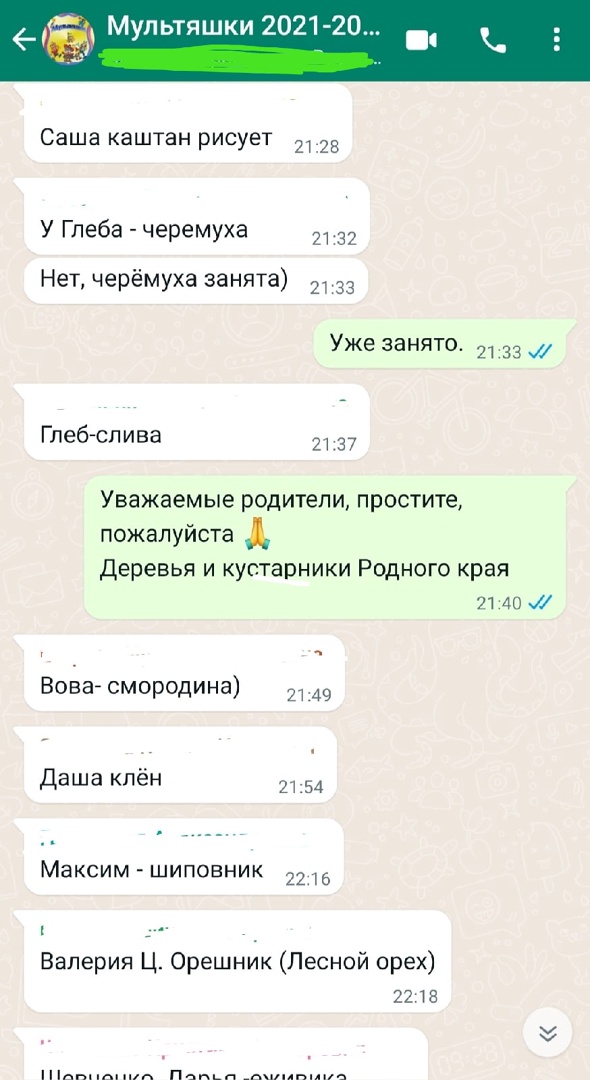 Индивидуальная работа
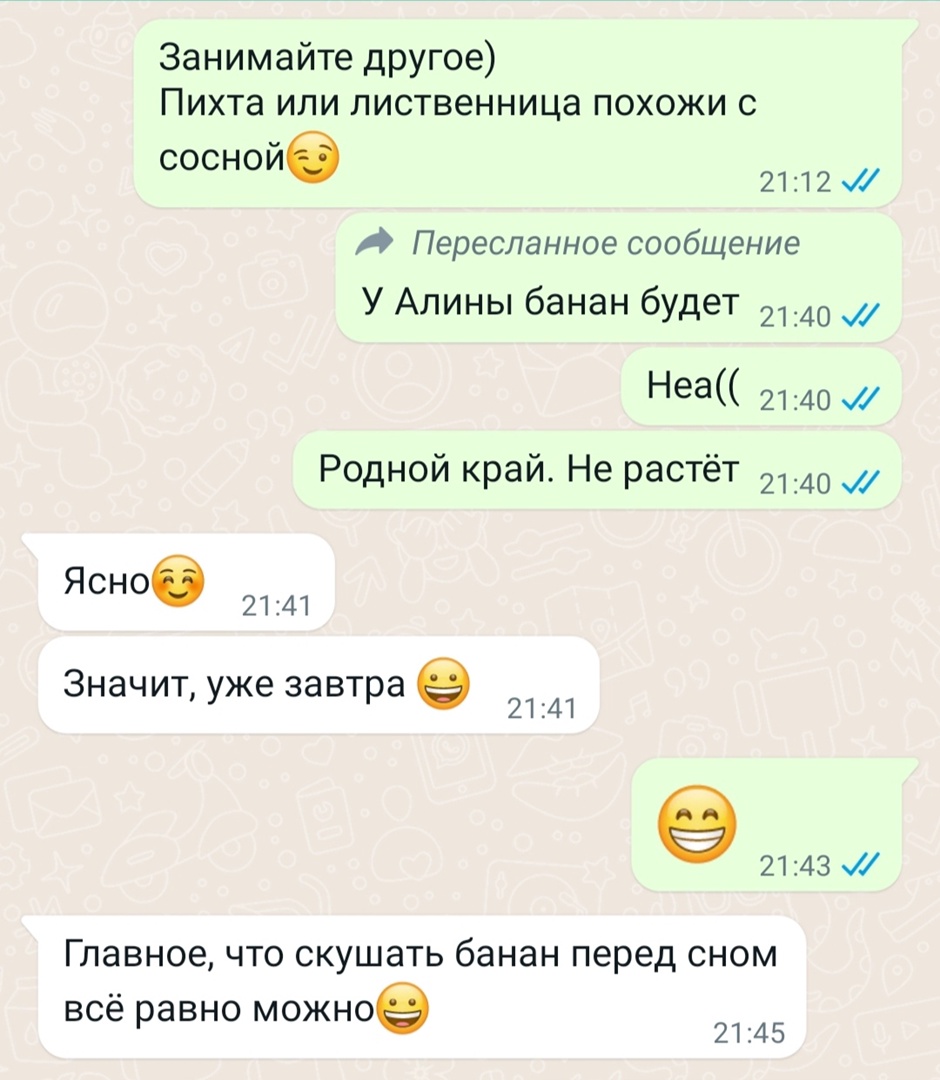 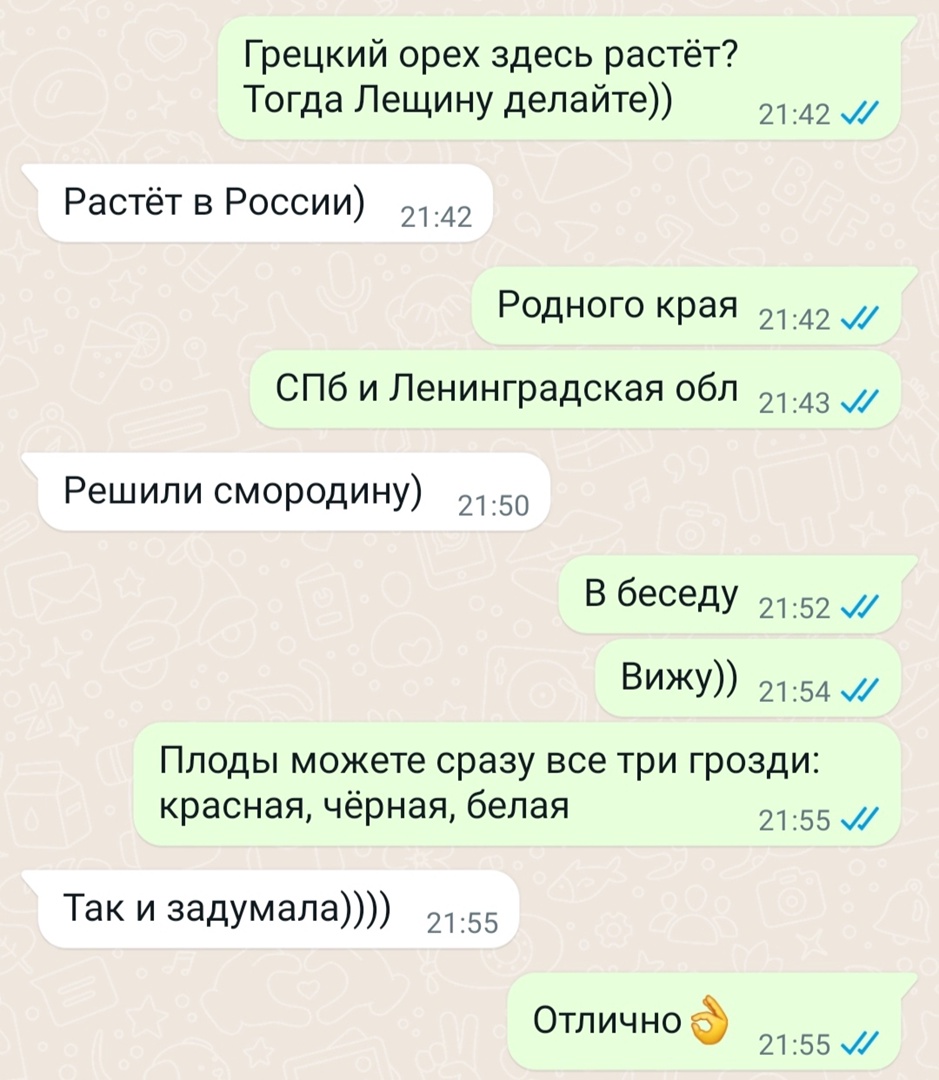 Корректировка
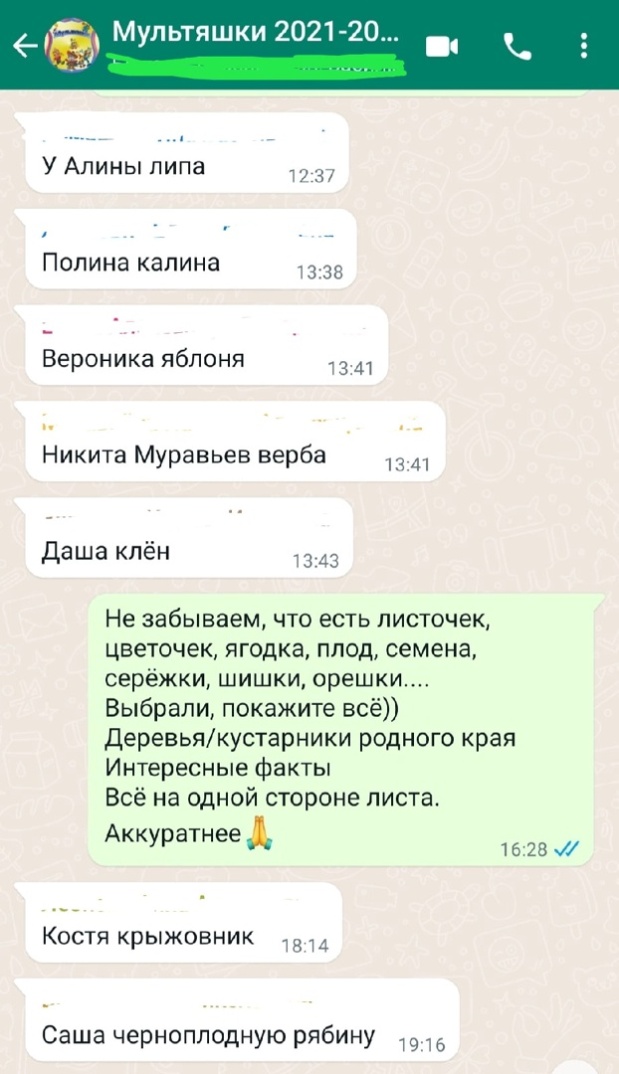 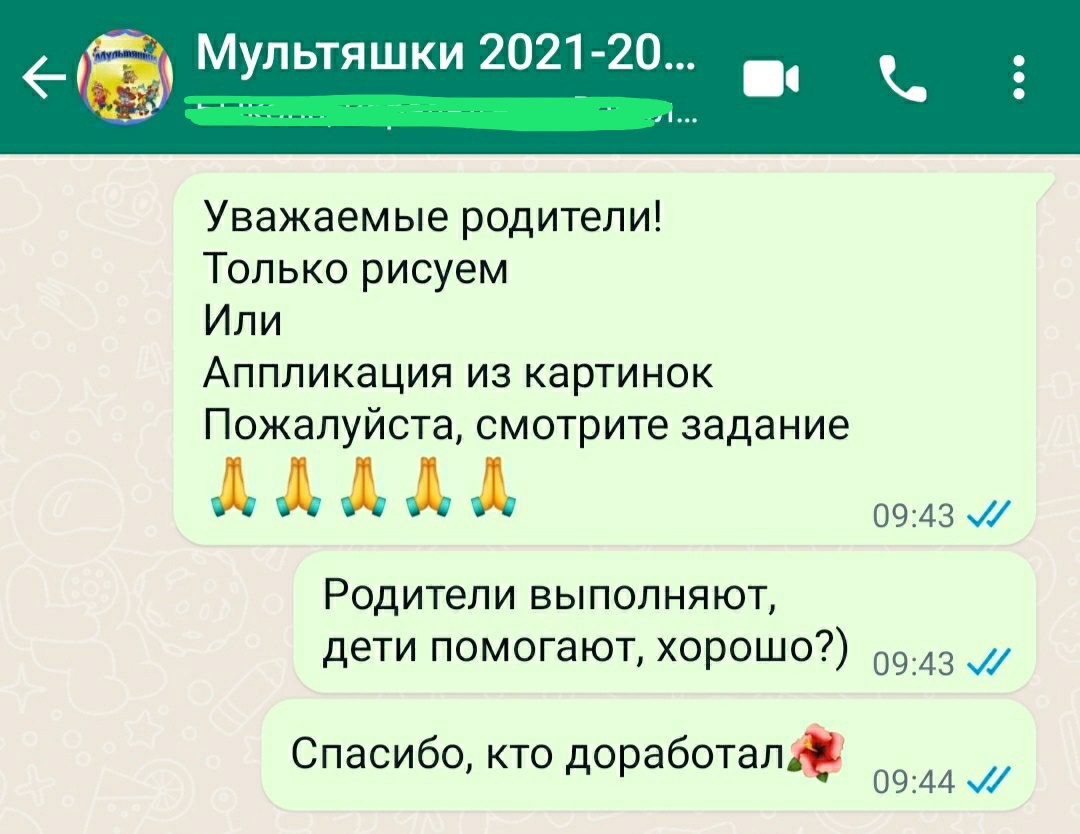 Доработка
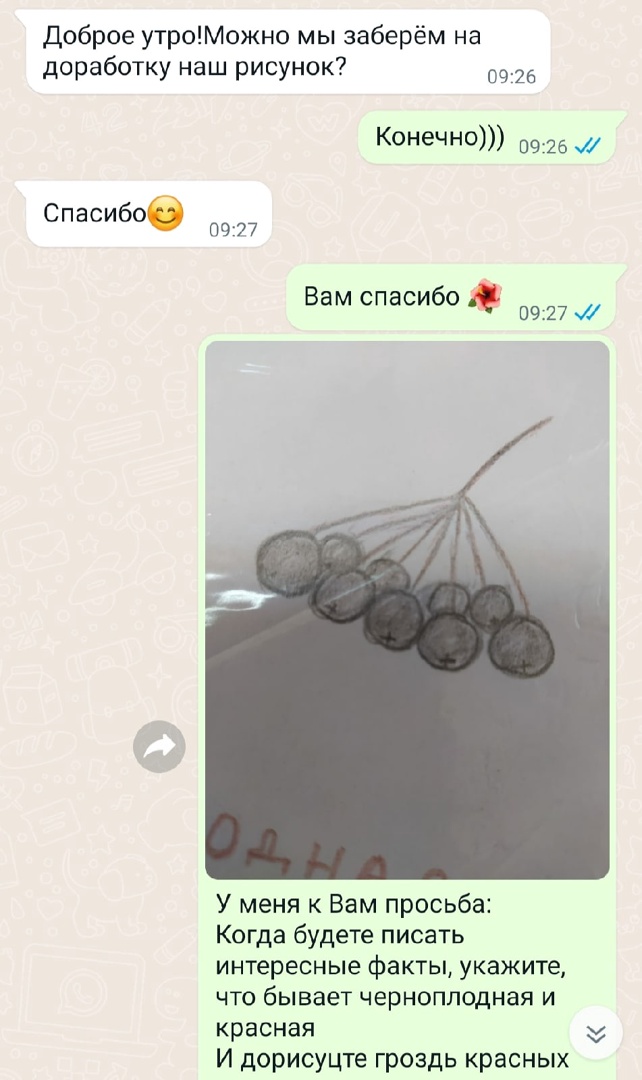 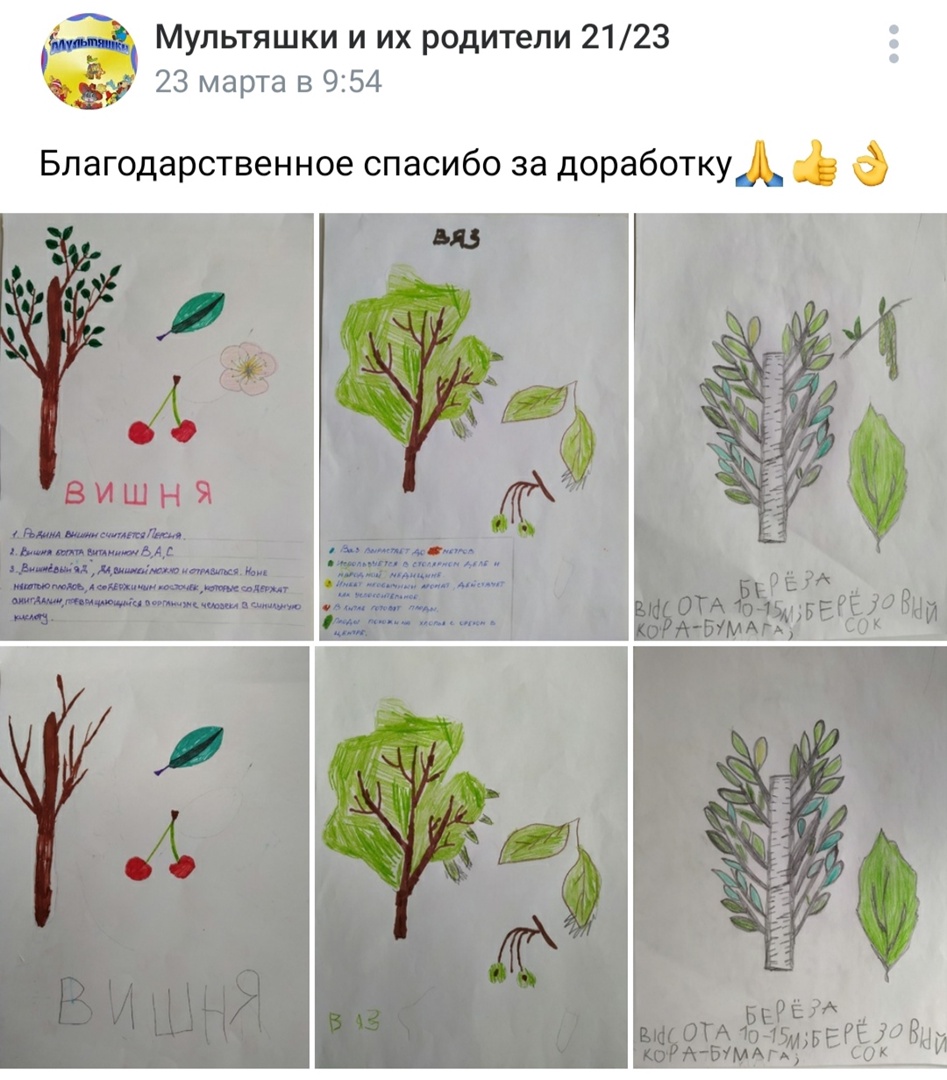 Результат
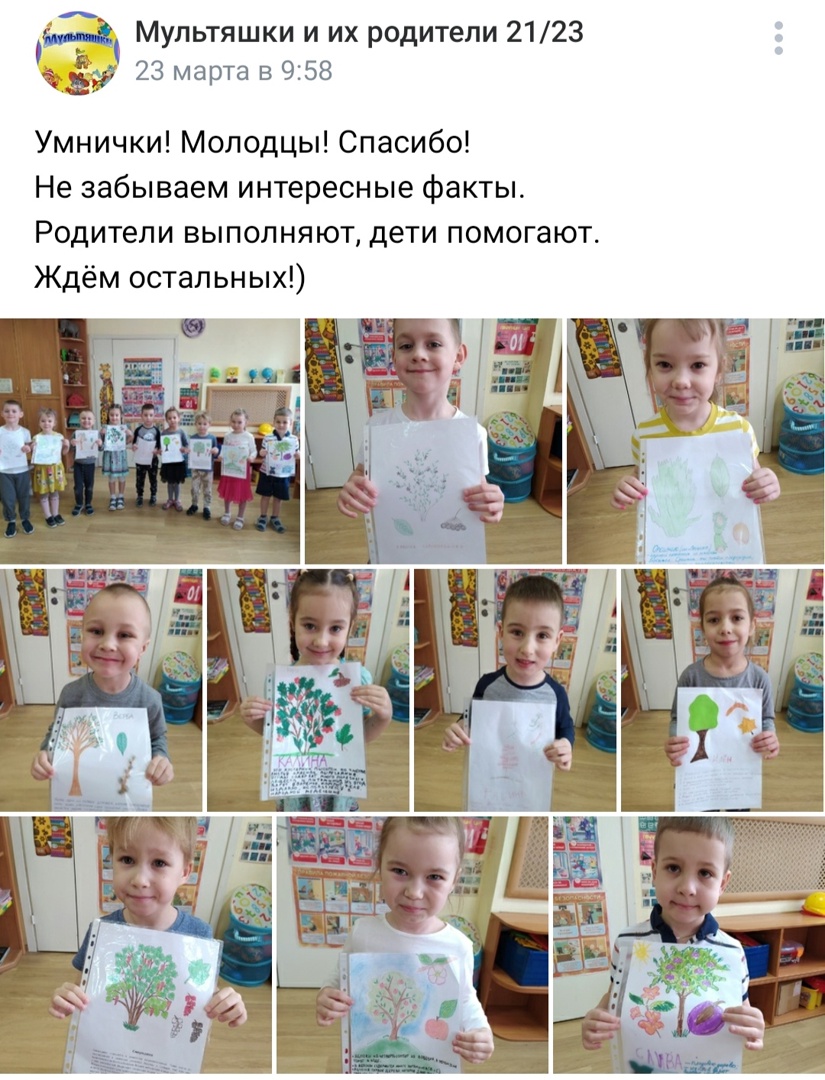 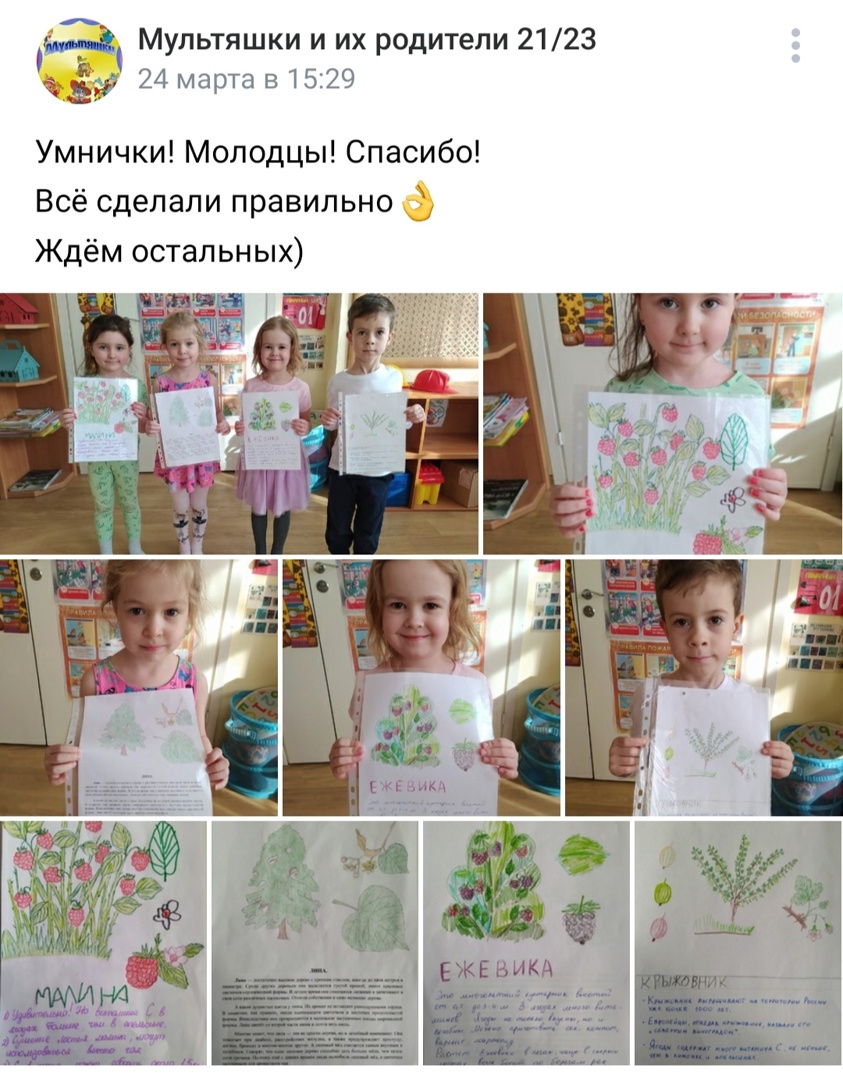 Продукт - Альбом
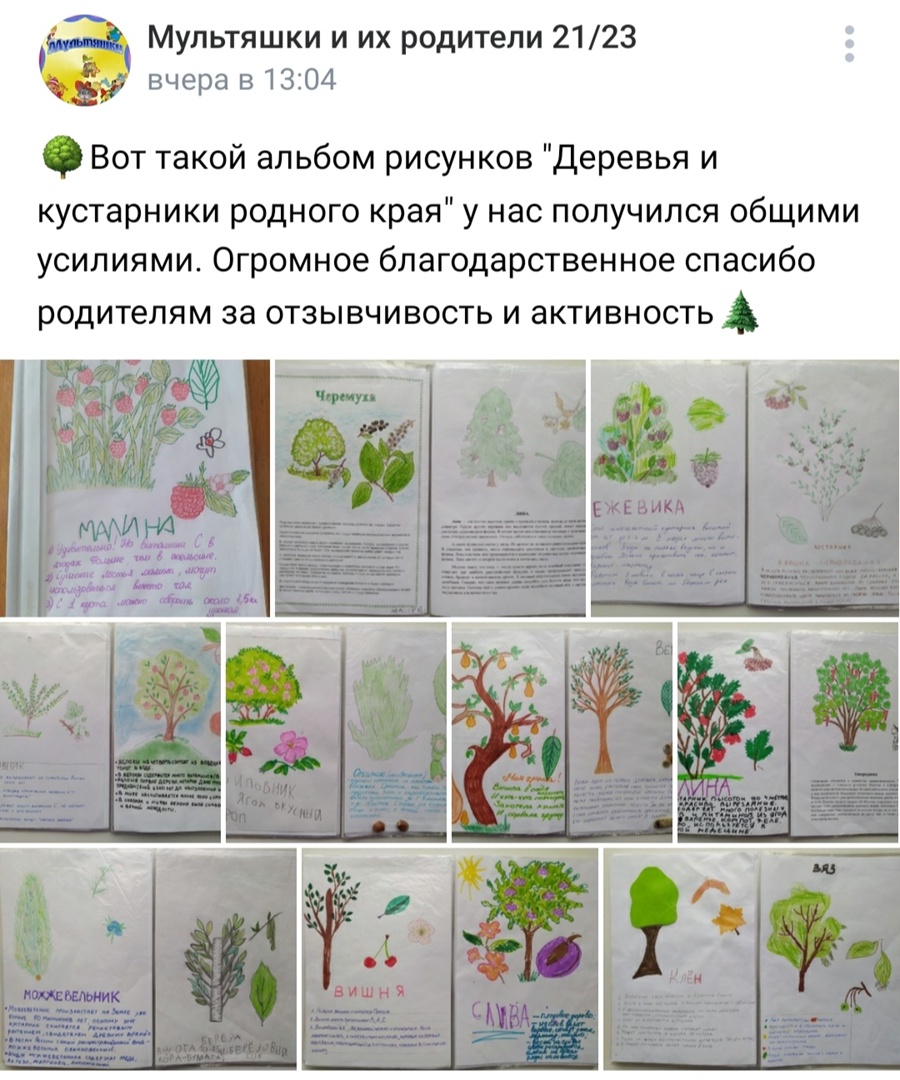 Работа над ошибками
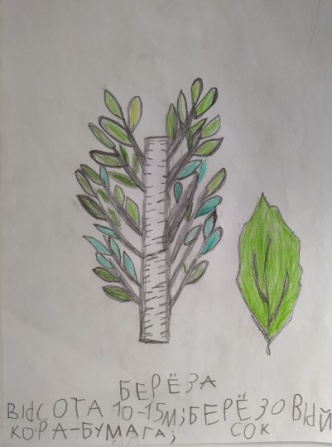 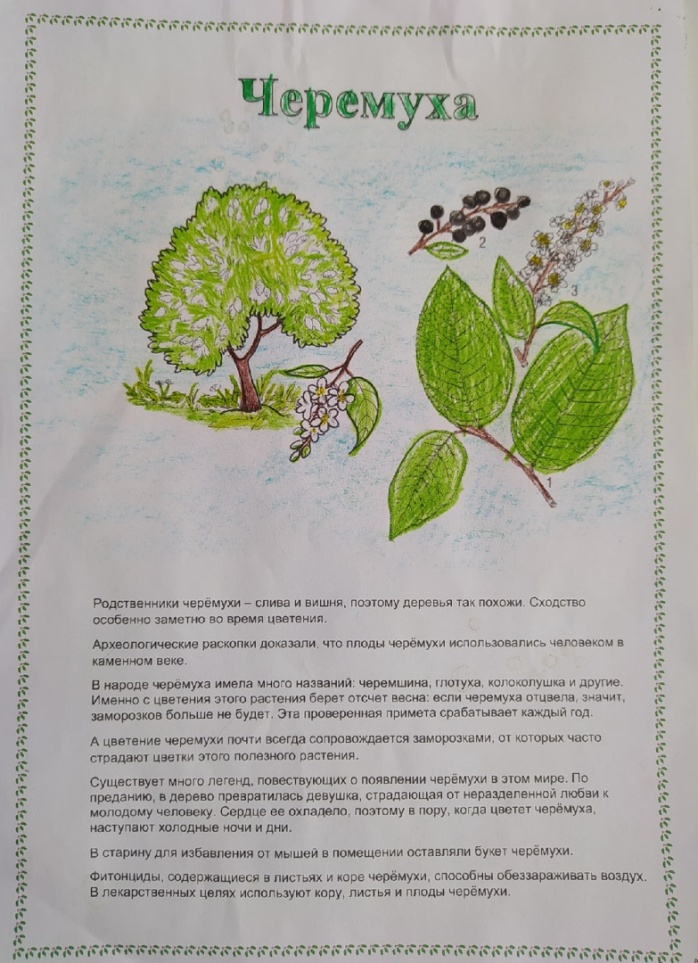 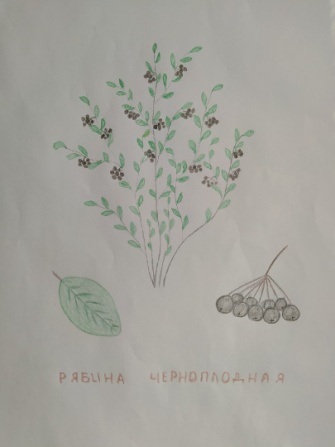 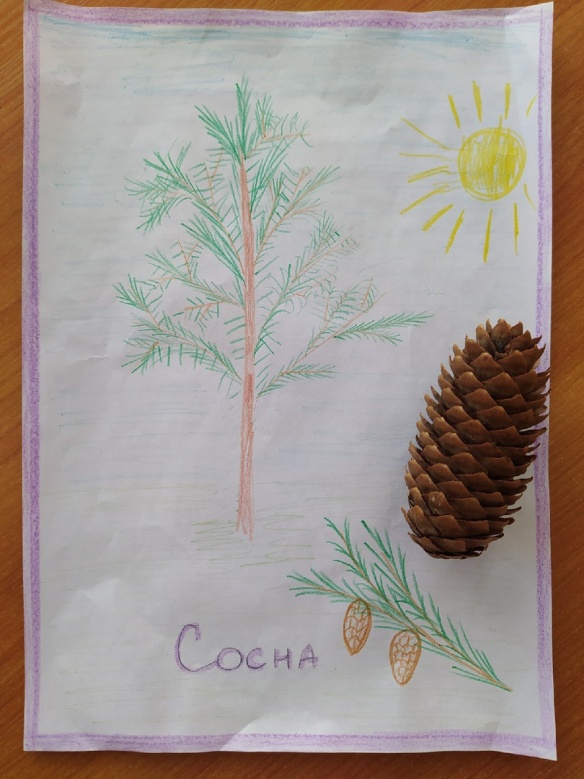 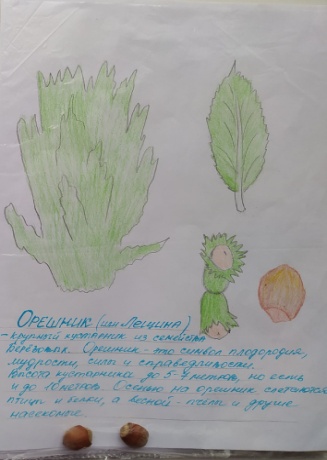 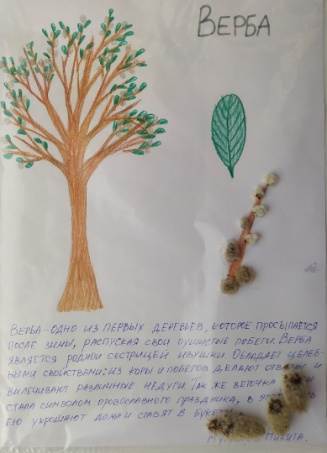 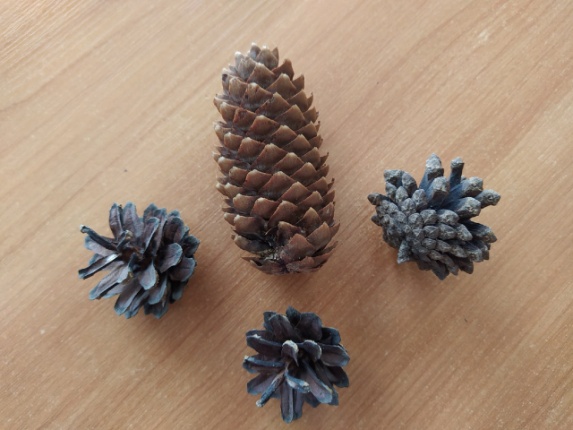 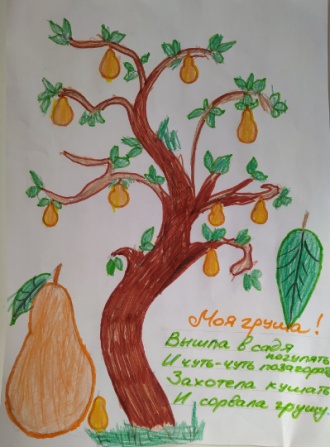 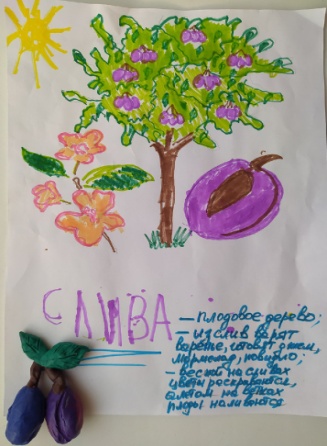 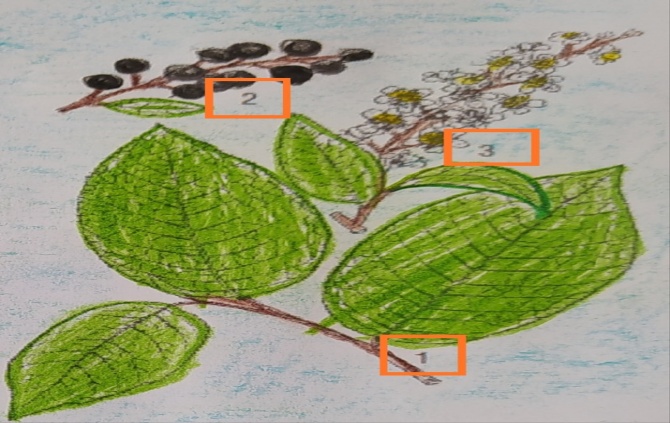 Спасибо за внимание!
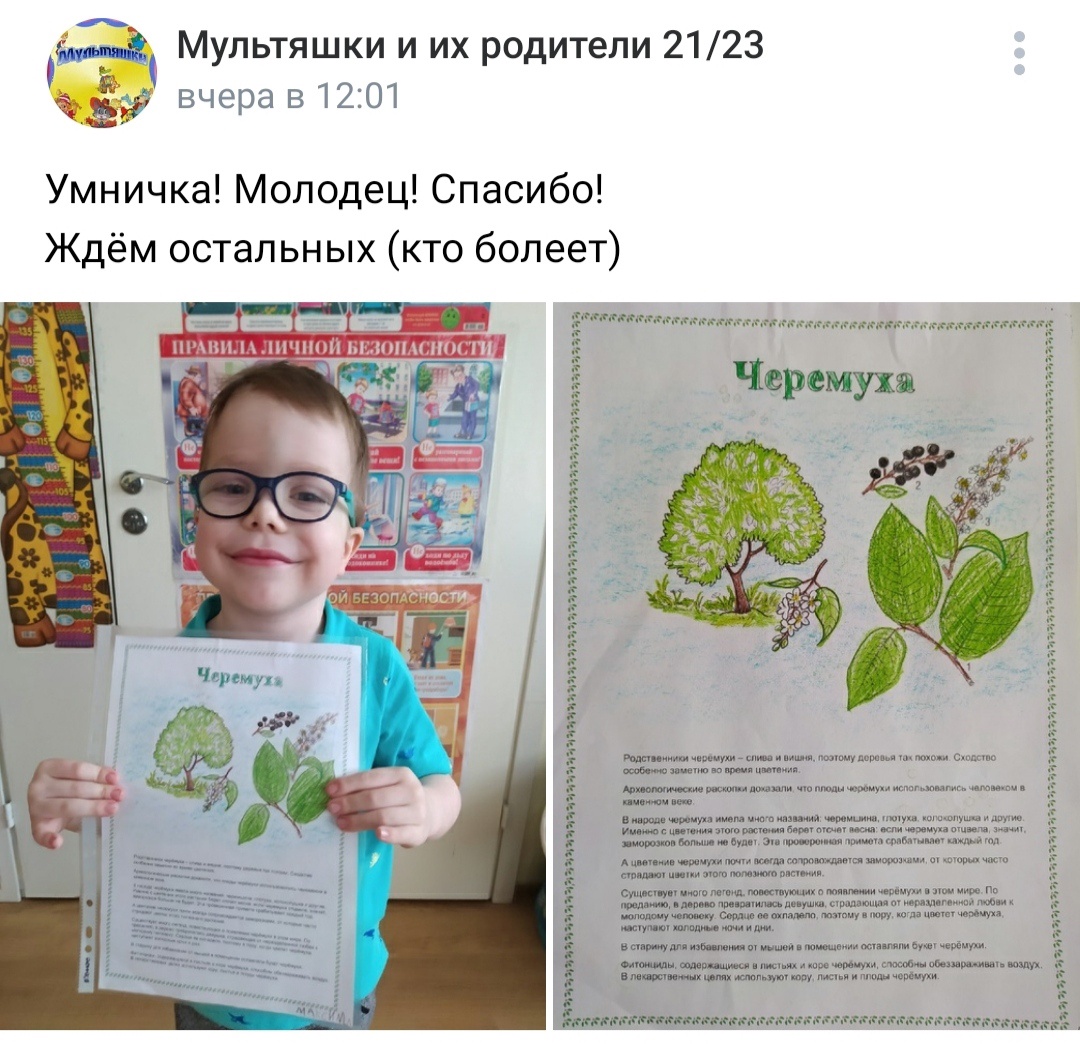